兵庫県・農山漁村活性化応援事業～ まちと農家をつなぐ ～
神戸国際大学　中村ゼミ
❶神戸国際大学× Social Eight ×みつヴィレッジの取り組み
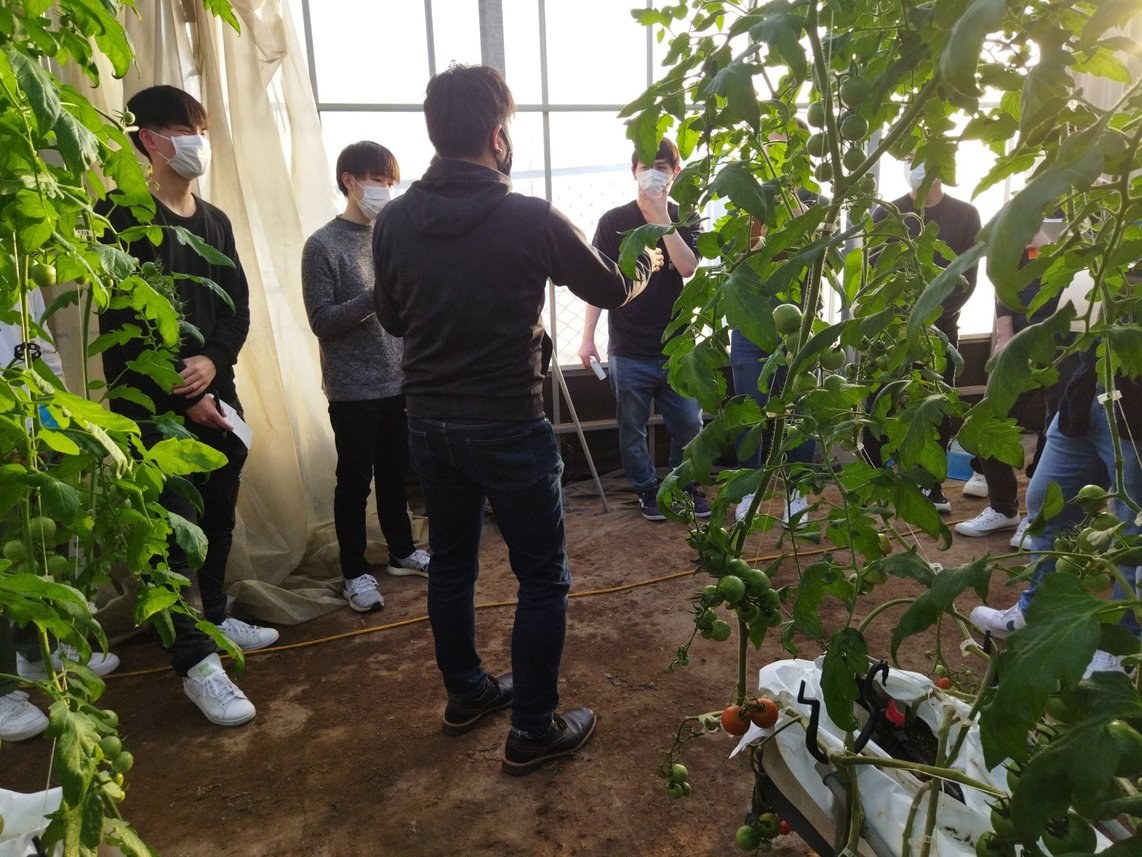 近郊農業に関しての
学習、理解の促進
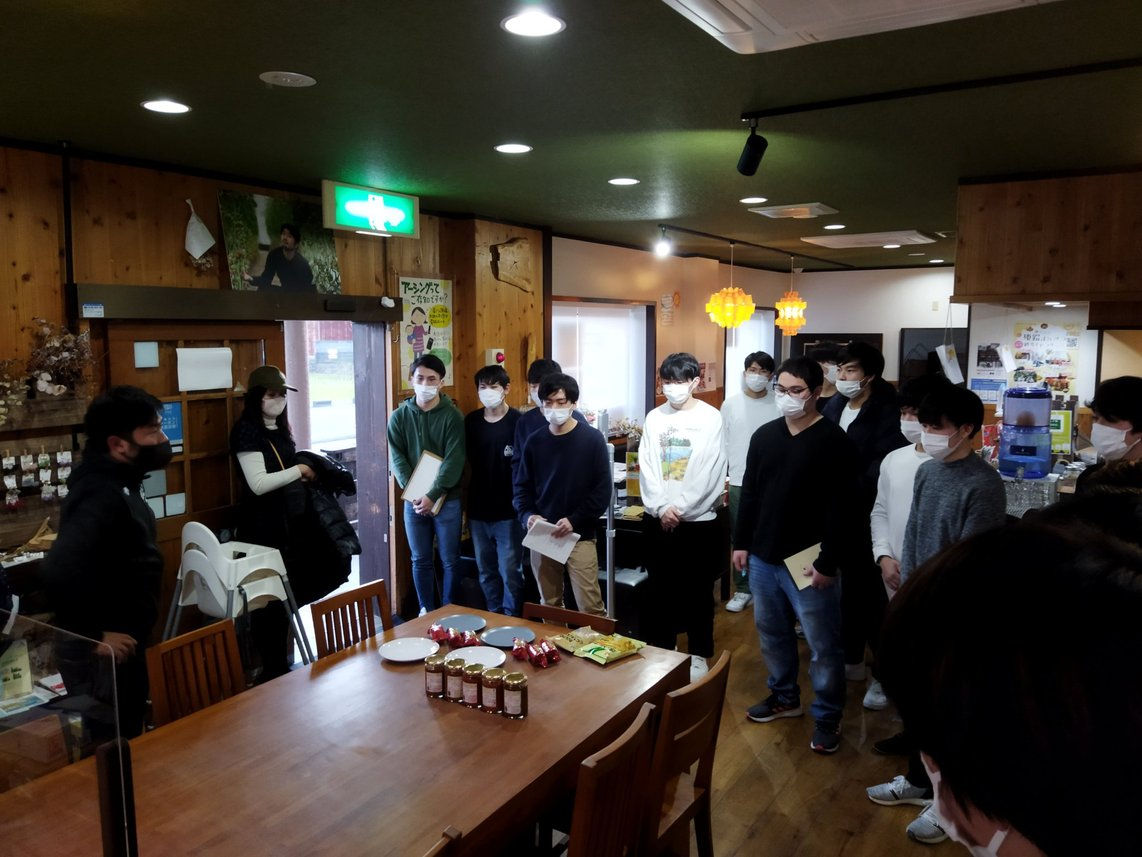 ❷学園祭・七夕祭・　「LIFE  IS  JOURNEY」での体験会
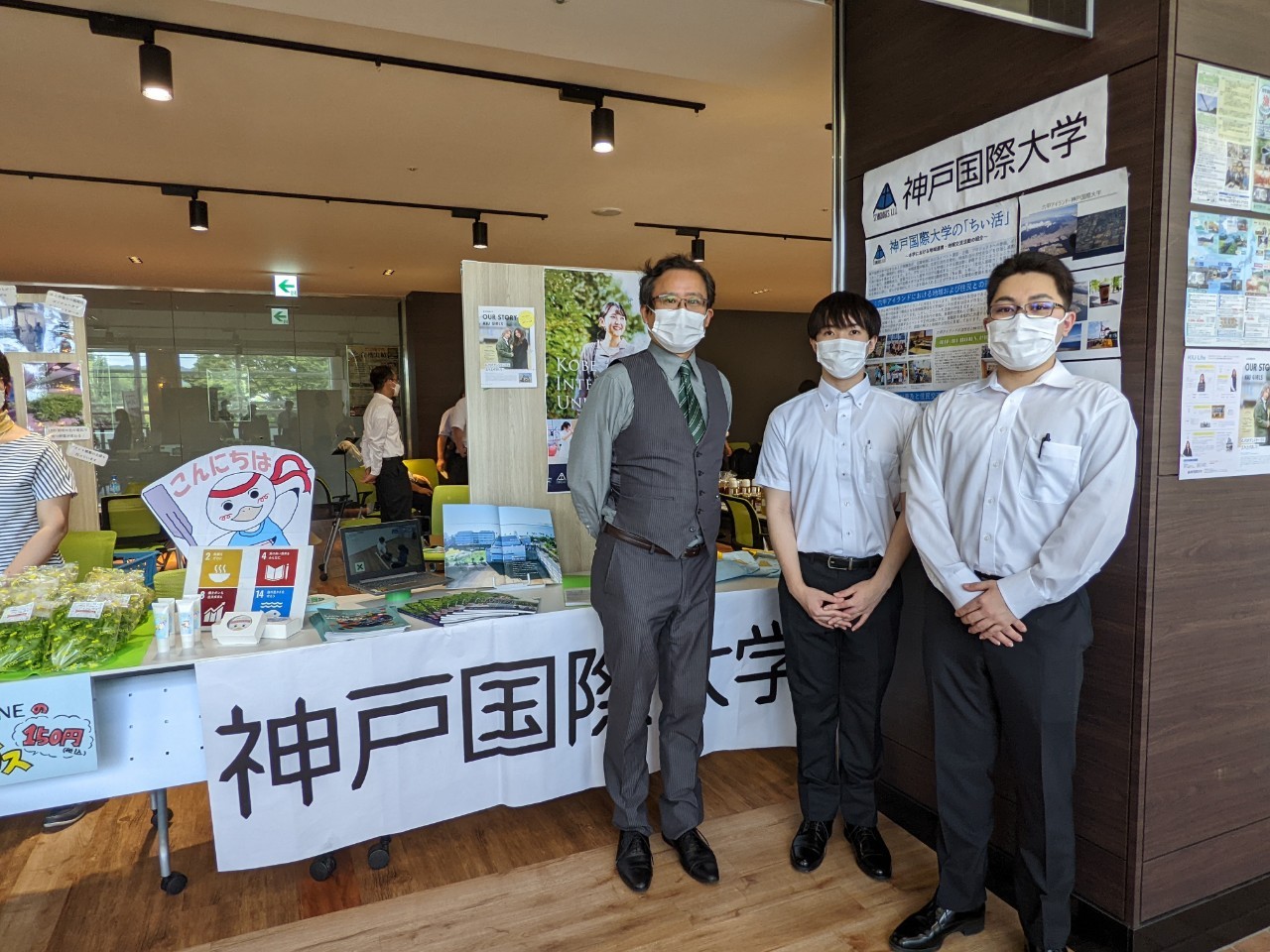 学生、
六甲アイランド住民への情報提供
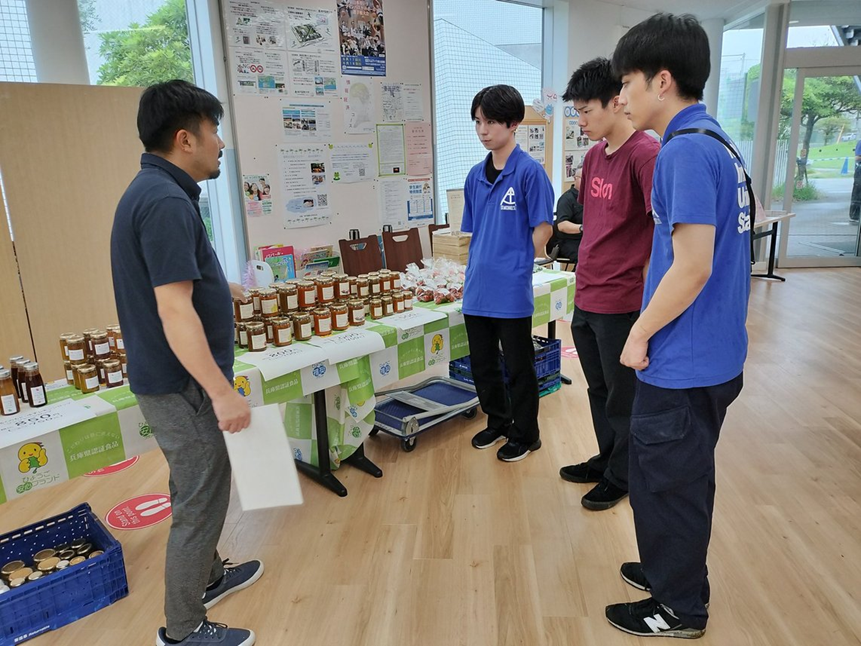 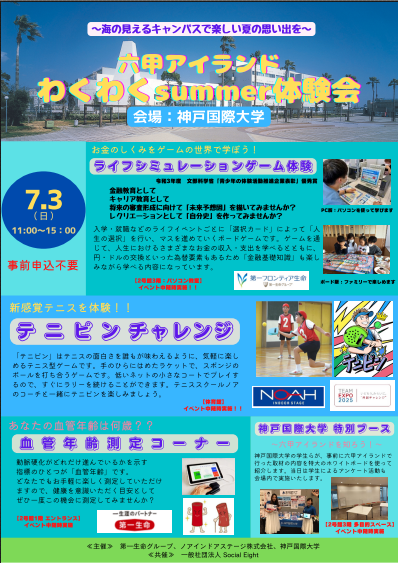 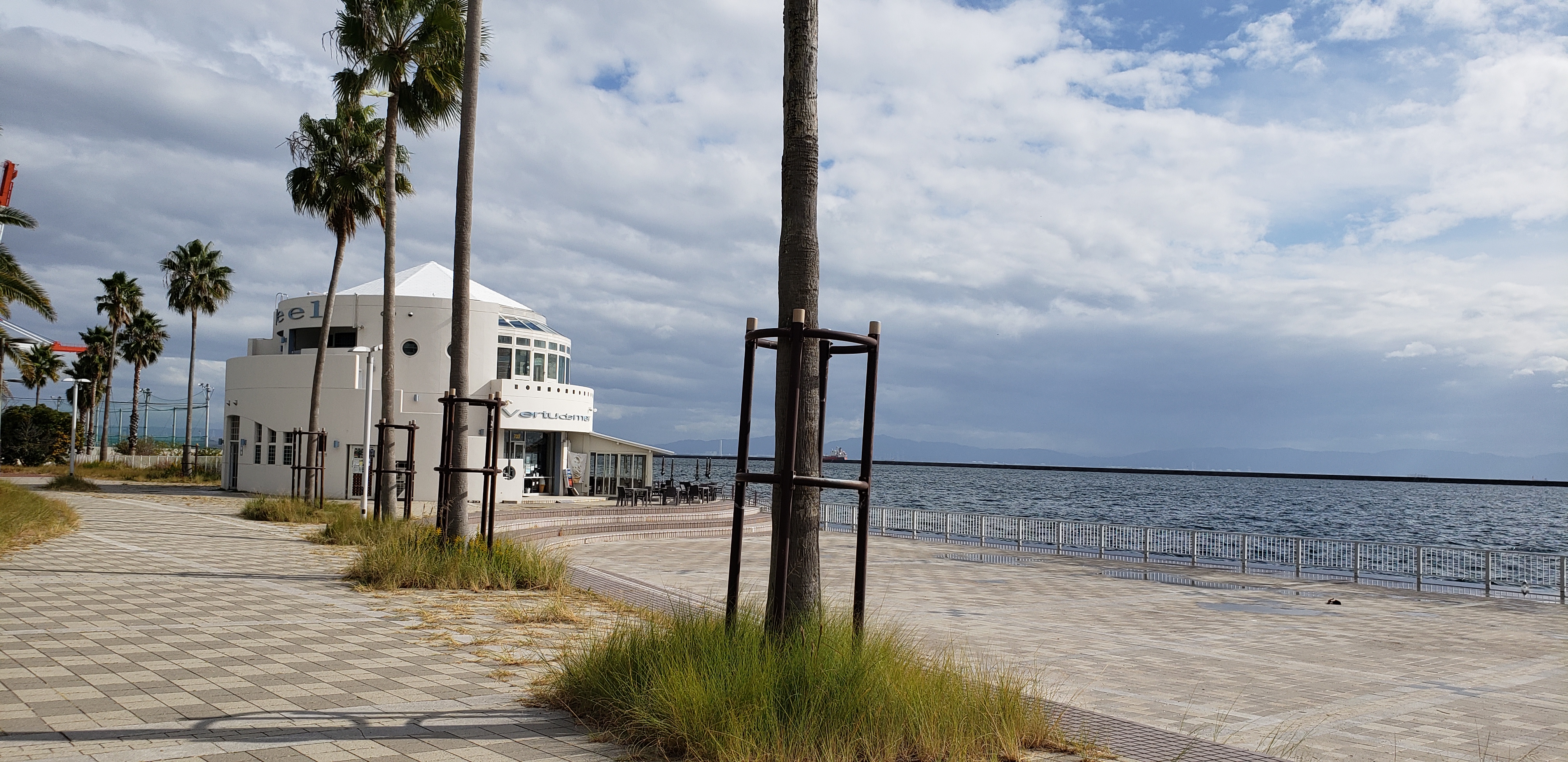 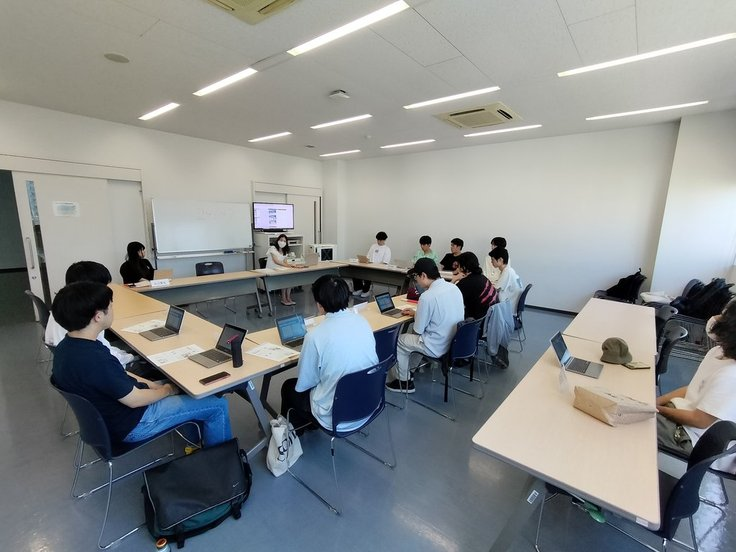 ❸産学連携
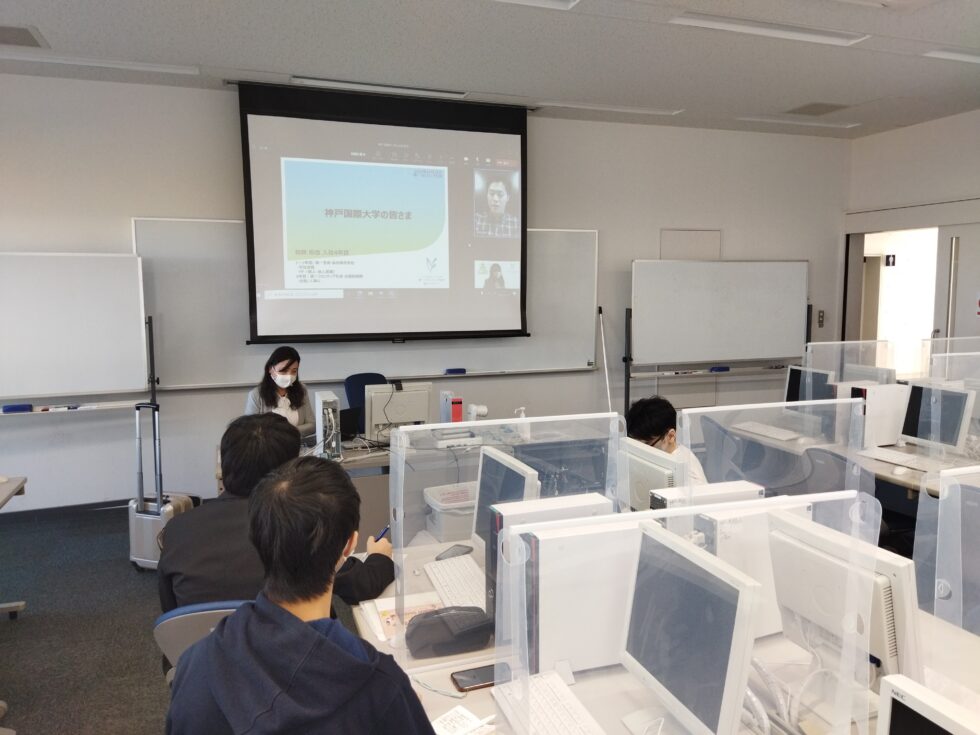 各企業との連携や企業訪問など
ノアインドアステージ
ミロスインスティチュート
第一フロンティア生命
みつヴィレッジ
第一フロンティア生命
東京本社ビルよりオンラインでつなぐ
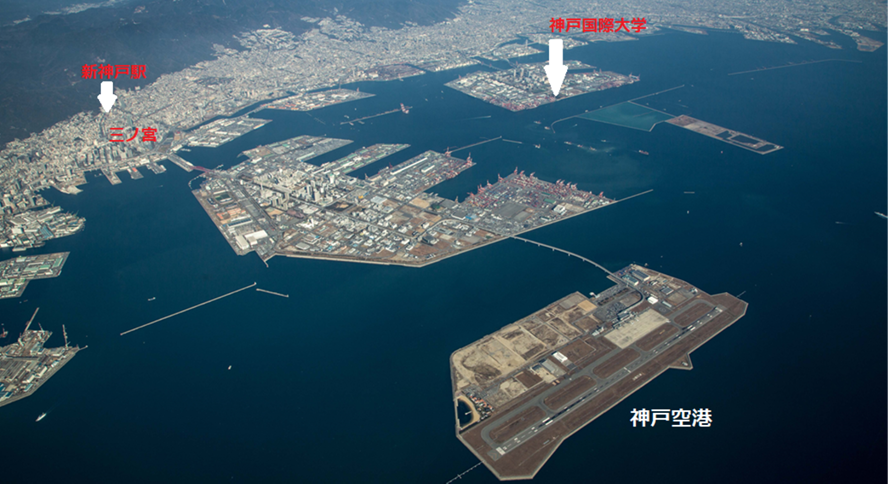 ❹神戸国際大学の取り組み
地域、行政など
との連携による
教育の実践
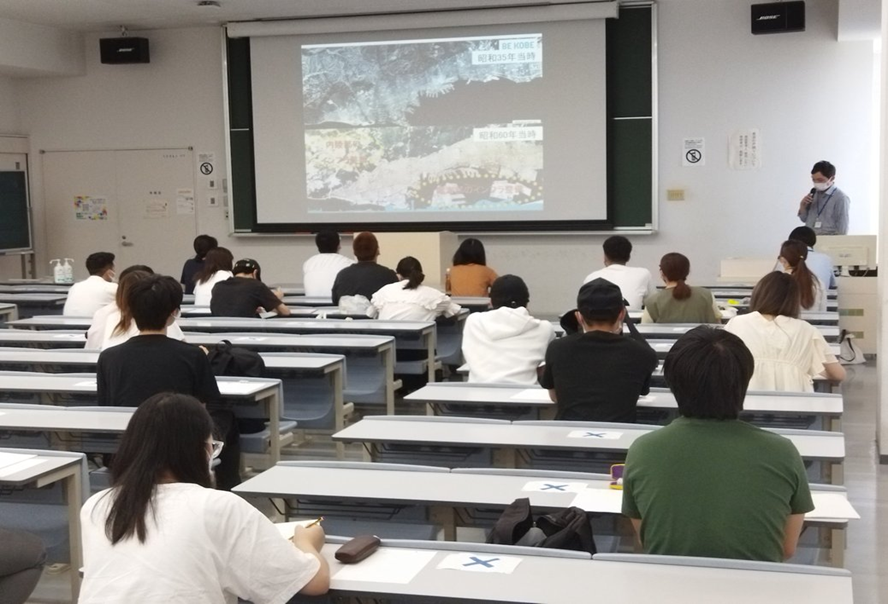